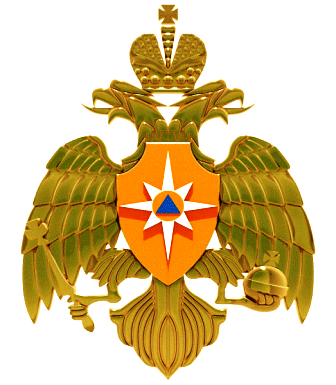 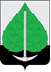 ПАСПОРТ
 единой дежурно-диспетчерской службы
Берёзовского городского округа
 Кемеровской области – Кузбасса
РУКОВОДСТВО МУНИЦИПАЛЬНОГО ОБРАЗОВАНИЯ И ЕДДС
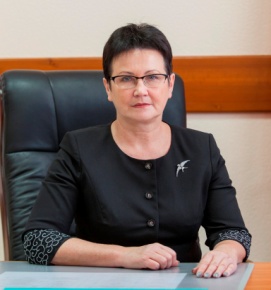 Глава  Березовского городского округа-
председатель КЧС и ОПБ
 Щегербаева Светлана Александровна
тел: 8 (38445) 3-03-12
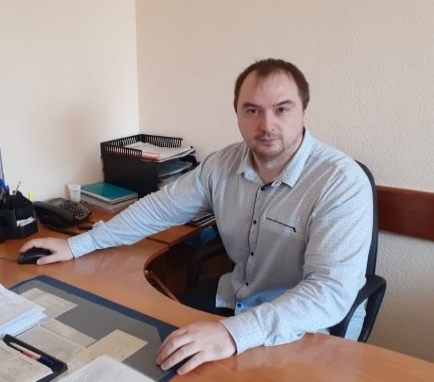 Начальник отдела по делам мобилизационной  подготовки, ГО и ЧС Администрации Березовского городского округа 
Гатаулин Руслан Фаритович
тел: 8 (38445) 3-03-41
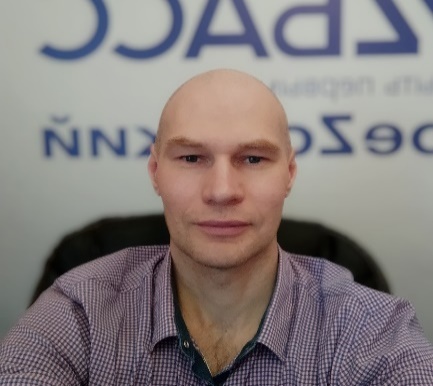 Начальник ЕДДС Березовского городского округа 
Дворецкий Алексей Валерьевич
тел: 8 (38445) 3-69-11
2
КРАТКАЯ  ХАРАКТЕРИСТИКА БЕРЕЗОВСКОГО ГОРОДСКОГО ОКРУГА
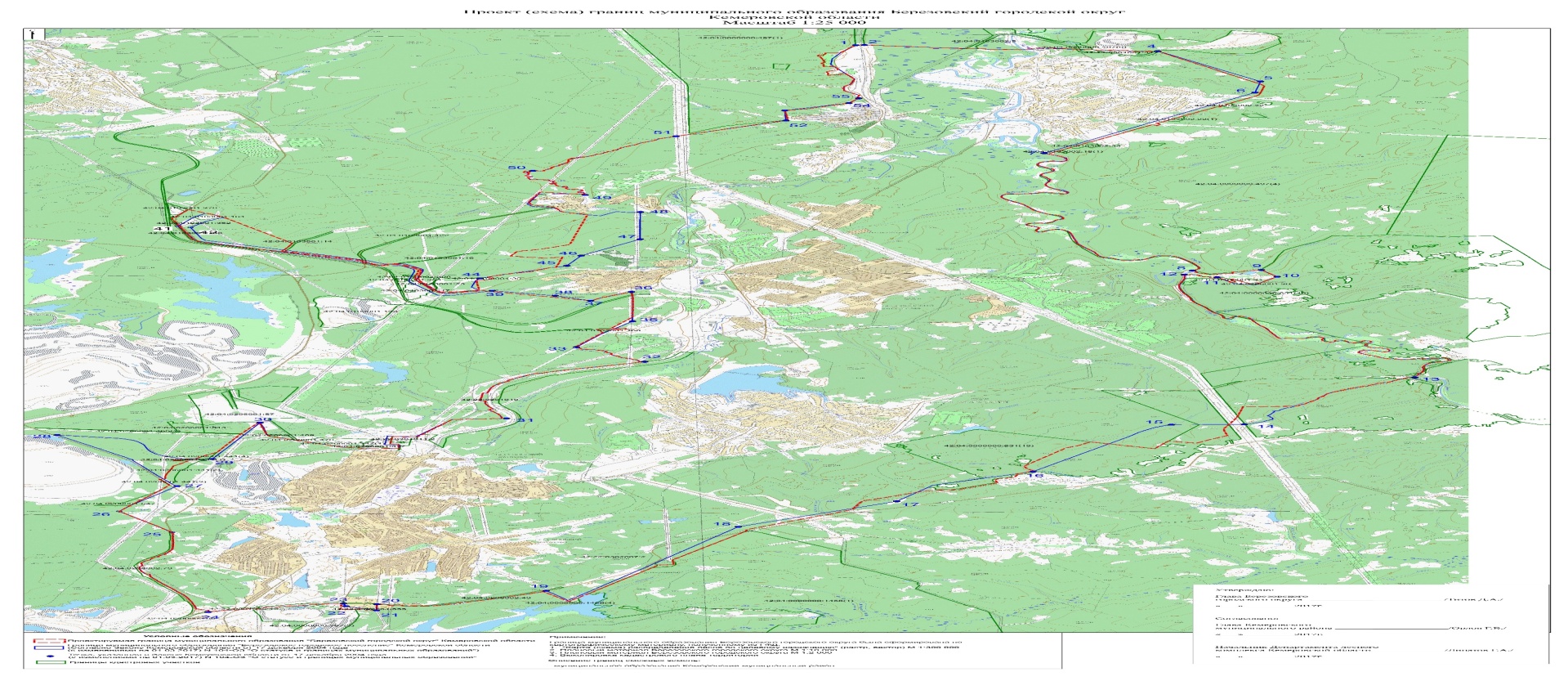 Потенциально опасные объекты: химически опасных – 0;
взрывопожароопасных – 4
Социально значимые объекты/в том числе с круглосуточным пребыванием людей: 
 общеобразовательные школы – 7;
 высшие учебные заведения – 0;
 детские сады – 11;
 учреждения здравоохранения – 3/1,
из них:
муниципальных – 1 (6 больниц на 188 коек);
областного подчинения: 0;
прочих – 0.
 театры – 0;
 музеи – 0;
 кинотеатры – 1;
 библиотеки – 1;
- объекты религиозного культа (храмы, монастыри) – 3 (православные христианские)
БЕРЁЗОВСКИЙ ГОРОДСКОЙ ОКРУГ
Город Березовский состоит из трех обособленных планировочных районов общей протяженностью до 15 км, расположенных в северо-восточной части Кемеровской области – Кузбасса. В административное подчинение города входит поселок Барзас, поселок Станционный. Общая площадь территории города – 30,28 кв.км. Большую часть территории города и его окрестностей занимают лесные угодья, из которых 80 % таежная зона.
Основные реки: Барзас, Шурап, Бирюлинка. Протяженность рек от 5 км до 300 км. Все они в общем итоге впадают в р. Яя. 
Базовой отраслью экономики города является угольная, на долю которой приходится 86% объема промышленной продукции и около 23,1 % численности занятого населения.
3
- проектируемая граница МО «Березовский городской округ»
РАЗМЕЩЕНИЕ ЕДДС БЕРЕЗОВСКОГО ГОРОДСКОГО ОКРУГА
Адрес: 
Российская Федерация, 652420, 
Кемеровская область – Кузбасс, 
г. Березовский, пр. Ленина, 22
эл. адрес: adm_berez@mail.ru
тел/факс 838445 3-69-11
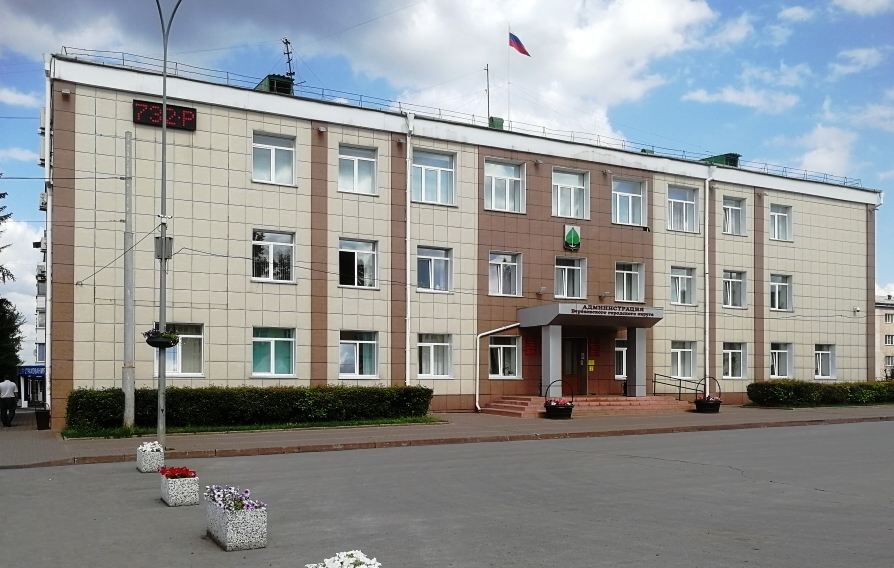 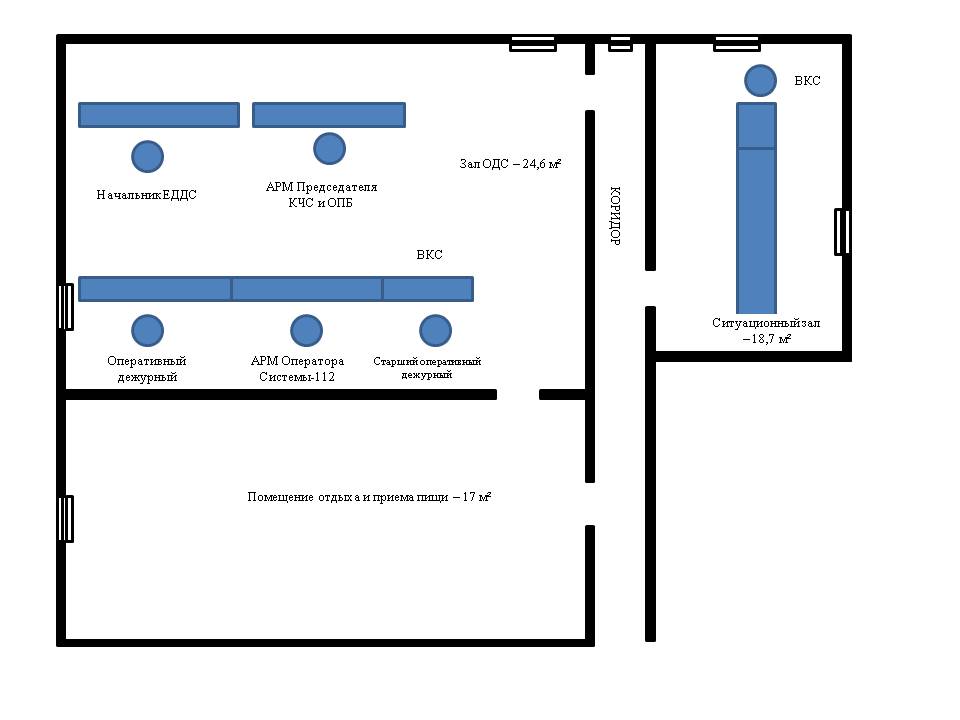 ЕДДС г. Березовский Кемеровской области размещена в здании администрации.

Общая площадь – 60,3 м²
Площадь зала ОДС – 24,6 м²
Площадь ситуационного зала – 18,7 м²
4
ЧИСЛЕННОСТЬ ДИСПЕТЧЕРСКОГО СОСТАВА ЕДДС БЕРЕЗОВСКОГО ГОРОДСКОГО ОКРУГА
5
ТЕХНИЧЕСКОЕ ОСНАЩЕНИЕЕДДС БЕРЕЗОВСКОГО ГОРОДСКОГО ОКРУГА
6
ПОТЕНЦИАЛЬНО ОПАСНЫЕ ОБЪЕКТЫ
ОАО УК Северный Кузбасс шахта Березовская
ОАО УК Северный Кузбасс
 ОФ Северная
ПАО ЦОФ Березовская
ООО Барзасский карьер
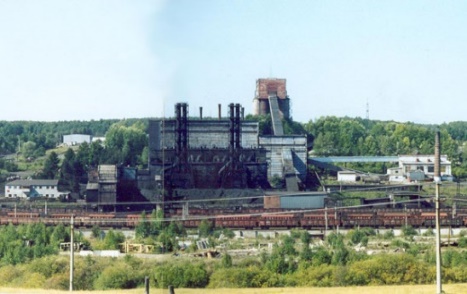 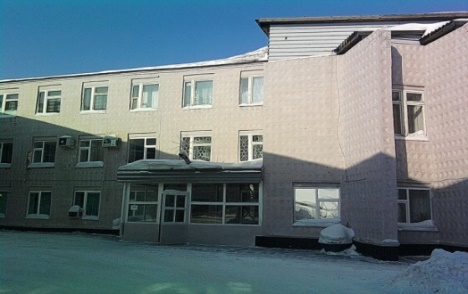 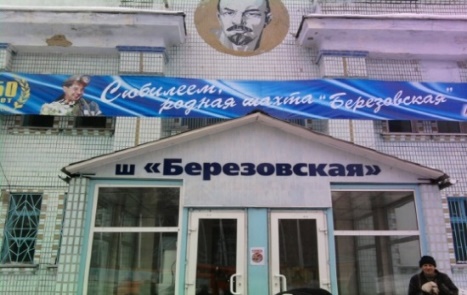 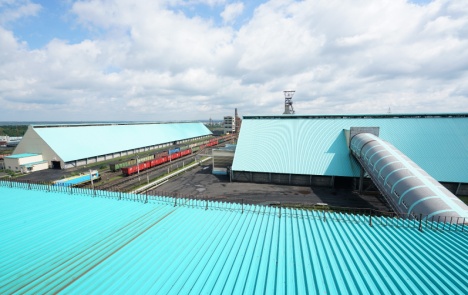 652420, Березовский
652420, Березовский
652420, Березовский
652420, Березовский
ГБУЗ Областной детский санаторий для больных туберкулезом
ГБУ КО «БГБ»
МКУ СРЦ «Берегиня»
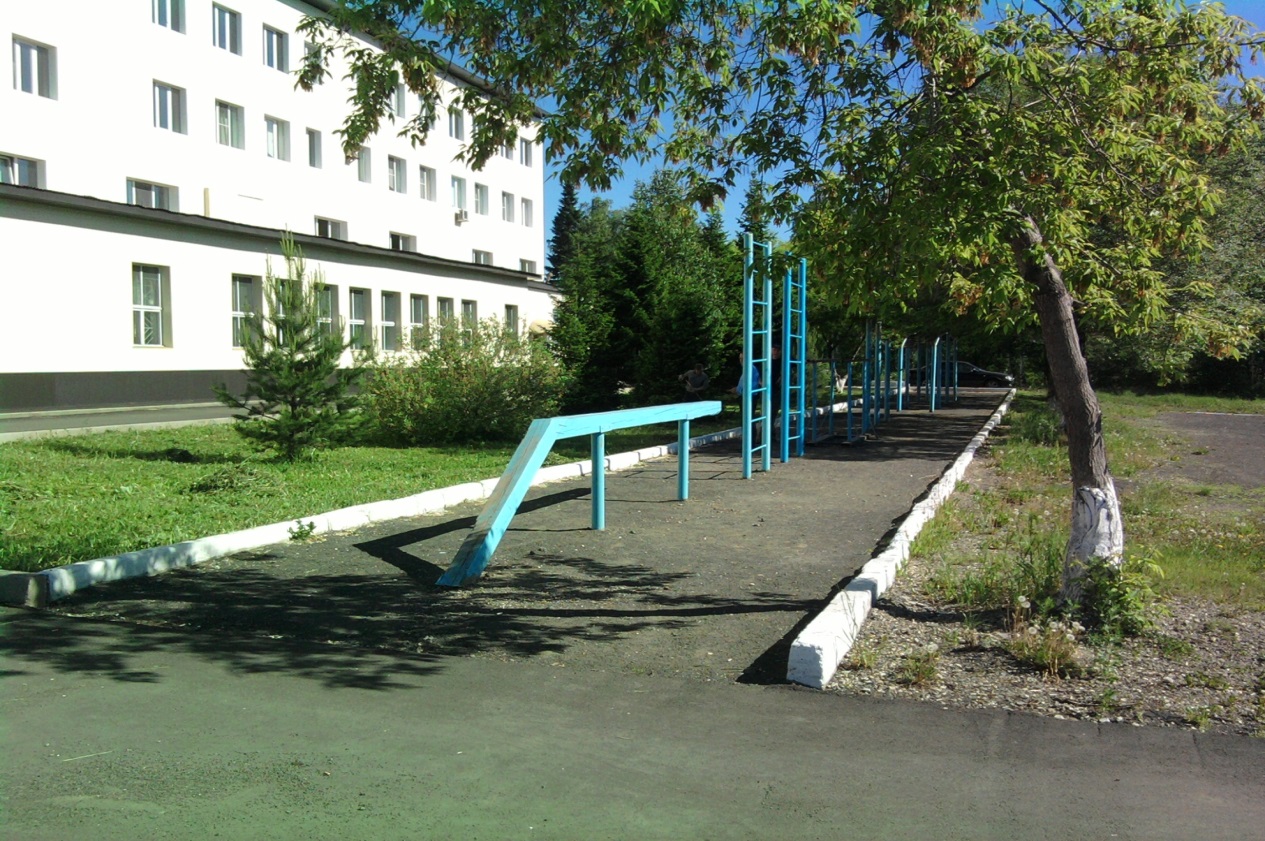 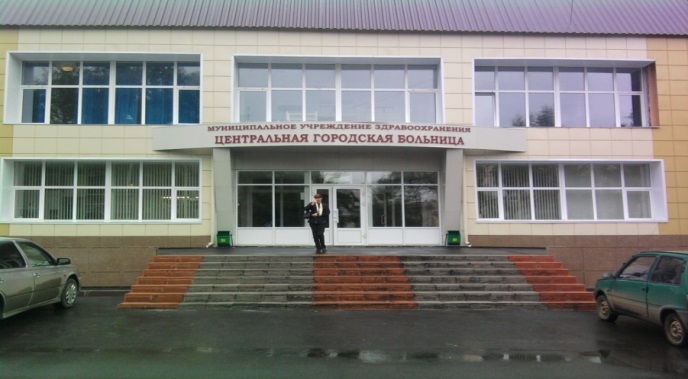 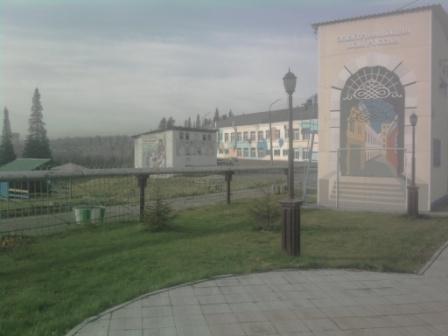 652420, Березовский
652420, Березовский
652420, Березовский
7
СВЕДЕНИЯ О ЧРЕЗВЫЧАЙНЫХ СИТУАЦИЯХ, 
ПРОИЗОШЕДШИХ НА ТЕРРИТОРИИ 
БЕРЕЗОВСКОГО ГОРОДСКОГО ОКРУГА
В ПЕРИОД 2018 - 2022
В период 2018-2022 года на территории Березовского городского округа  чрезвычайных ситуаций не произошло: 
техногенные ЧС – 0; 
природные ЧС – 0; 
биолого-социальные ЧС – 0
8
РАБОЧИЕ МЕСТА ПЕРСОНАЛА ДЕЖУРНОЙ СМЕНЫ
ЕДДС БЕРЕЗОВСКОГО ГОРОДСКОГО ОКРУГА
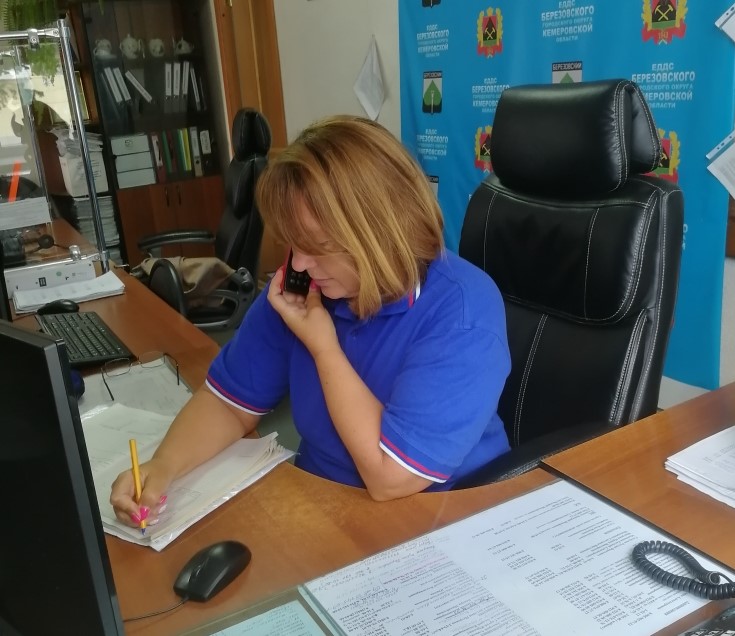 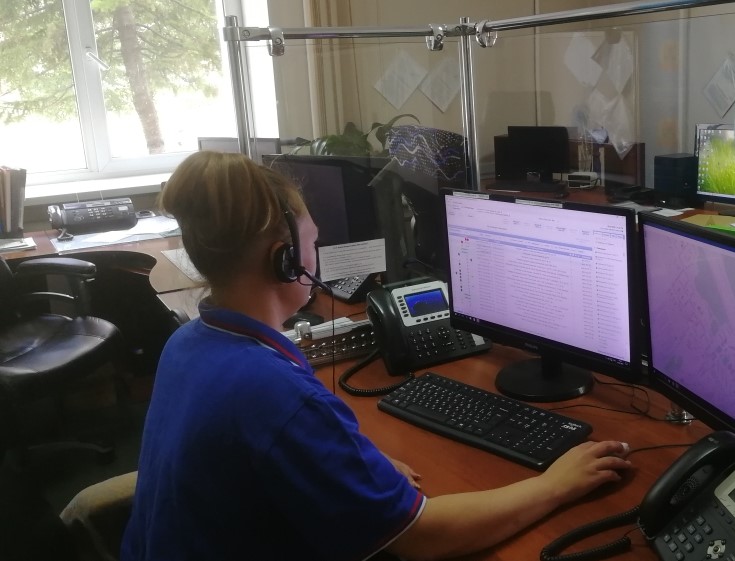 АРМ старшего оперативного дежурного ЕДДС
АРМ оперативного дежурного ЕДДС
Зал оперативного управления  ЕДДС
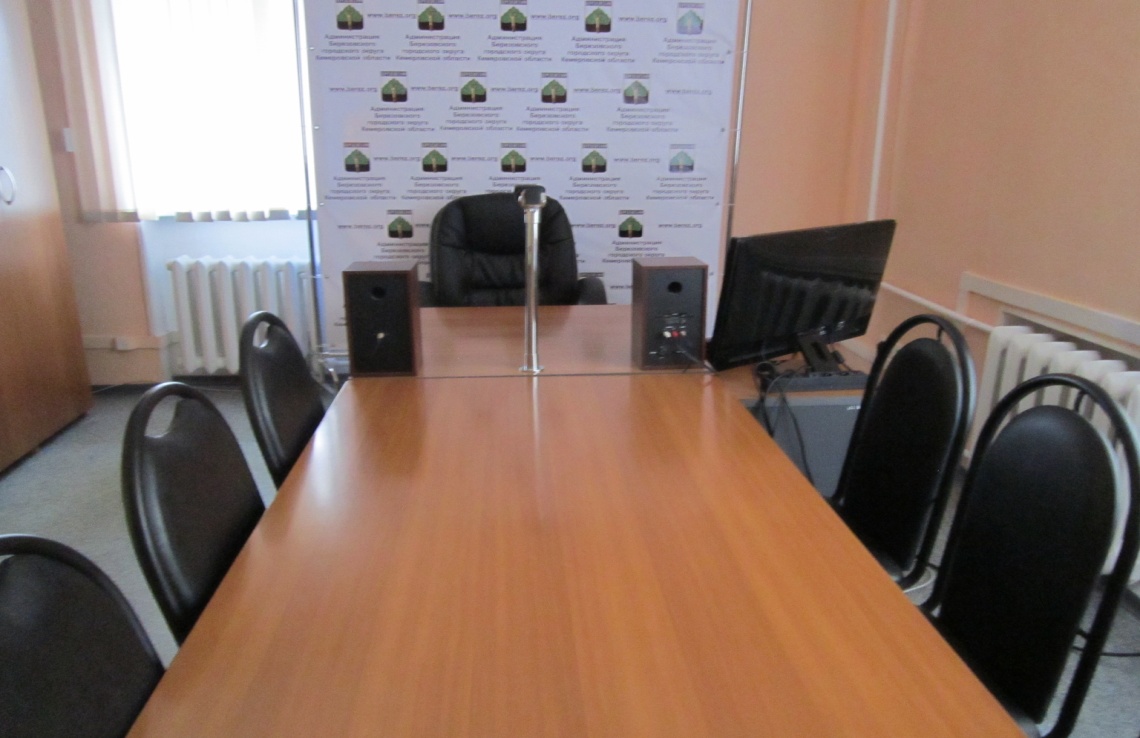 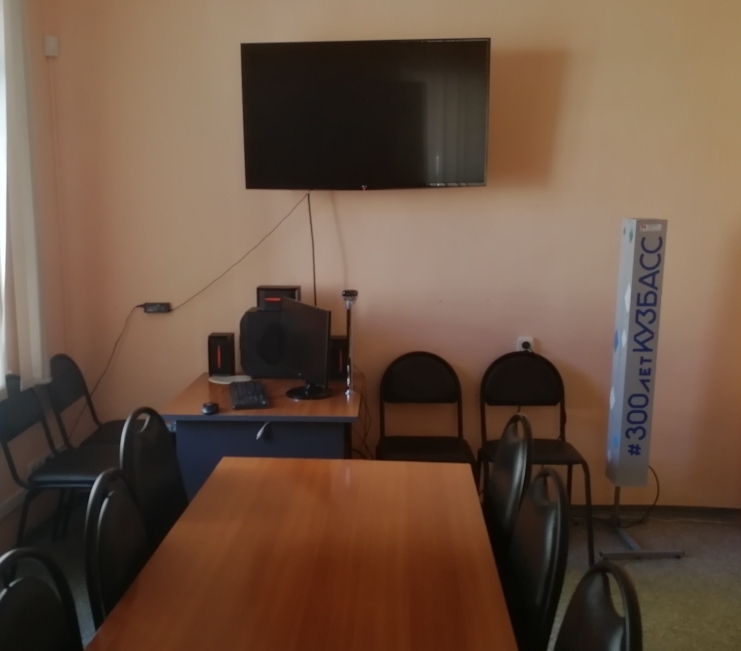 Зал оперативного управления
Зал оперативного управления
9